School management
MGR. JARMILA BRADOVA

DEPARTMENT OF EDUCATION (POŘÍČÍ 31)

BRADOVA@PED.MUNI.CZ
Organizational information
Harmonogram: classes until ??? (4-5 seminars)
Test at the end of semester

Requirements
1 absence
Test (min. 70 % correct)
Portfolio task
Portfolio task
Read Report of CSI (Czech School Inspection) and Annual school report, of the school where you conduct your teaching 
Choose one area which was evaluated Vyberte si jednu oblast, která byla ČŠI hodnocena positively and find out how find out what does the school do in practice to support and develop this area 
Sources: reports, school website, or interviews with teachers/management of school
Standard A4 
Submit before  the test - in IS
Literature
What is the purpose of this subject?
What will you learn here?
What would you like to learn?
What is it good for?
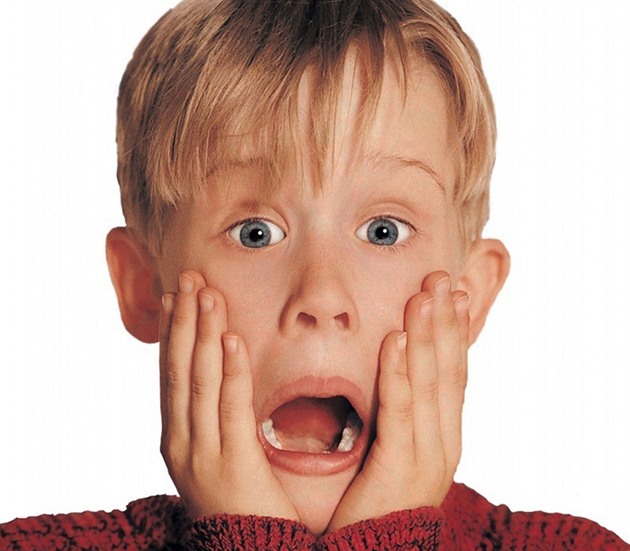 What is the purpose of this subject?
Can you mention any cases from your countries when schools/teachers faced lawsuits because of bad school /classroom management?
What is management?
What activities does it involve?
What levels does it have – when thinking about education?
Who is managed by whom – meant at school.
Management
complex activity

planning – organizing – choosing and delegating people – leading people - control
This subject will cover
Classroom management – teacher and his competences, administration, out of school activities, strategies of classroom management, organization of instruction
School management -  managing schools, evaluation of schools, innovation at schools, school commities
School management (state level) – educational politics of CR and EU, curricular documents, school legislation, developmental and educational projects at schools
Why is this course important?
Administrative burden
Problematic situtions
Disputes with parents
Defending your steps
Strategic thinking

It is not important to know copmplete legistaion, but to find what we need.
Changes in legislation
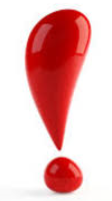 Maslow pyramid
Maslow pyramid
influence on performance of employees
Need of self-actualization 
Need of respect, esteem
   Need of acceptance, love, belonging to group
Need of security
Basic biological and physiological needs
Groupwork – 5 minutes
What activities does
A/ Teacher do?                     B/ Class teacher do?

In a group discussion, prepare the most comprehensive list of activities that a teacher / class teacher performs and which relate to the classroom management process.
What do they need consider
from legal point of view

from managerial point of view

when conducting these activities?
GOOD TEACHER
It is a guarantee of quality education

It is a guarantee of pupils' safety
What legislation do teachers need to know?
ACT No. 561/2004 Coll. of 24 September 2004 on Pre-school, Basic, Secondary, Tertiary Professional and Other Education 
     (the Education Act)

www.msmt.cz/uploads/VKav_200/Act_561.../edu_act_2011.doc
What legislation do teachers need to know?
Which paragraphs (§) from The Education Act are realted to work of teachers and class teachers?

www.msmt.cz/uploads/VKav_200/Act_561.../edu_act_2011.doc
HOMEWORK
GOOD TEACHER
It is a guarantee of quality education

It is a guarantee of pupils' safety
Competencies of a teacher
Jaké kompetence ve vztahu k různým úrovním managementu by měl mít učitel?
Manažerská: má znalosti o podmínkách a procesech fungování školy, ovládá administrativní úkony spojené s evidencí žáků, má organizační schopnosti pro mimovýukové aktivity žáků
Komunikativní: ovládá prostředky pedagogické komunikace, dovede uplatnit efektivní způsoby komunikace a spolupráce s rodiči a ostatními sociálními partnery
Intervenční: ovládá intervenční prostředky k zajištění kázně, je schopný rozpoznat sociálně patologické projevy žáků
Pedagogická: ovládá procesy a podmínky výchovy, je schopen podporovat rozvoj individuálních kvalit žáků, má znalosti o právech dítěte a respektuje je ve své práci
…
[Speaker Notes: Kompetence oborově předmětová – učitel je schopen v rámci své aprobace transformovat poznatky příslušných oborů do vzdělávacích obsahů vyučovacích hodin. Dovede integrovat mezioborové poznatky a vytvářet mezioborové vztahy.
Kompetence didaktická/psychodidaktická – ovládá strategie vyučování a učení, dovede využívat metodický repertoár, který je schopen přizpůsobit individuálním potřebám žáků.
Kompetence pedagogická – ovládá procesy a podmínky výchovy, je schopen podporovat rozvoj individuálních kvalit žáků, má znalosti o právech dítěte a respektuje je ve své práci.  
Kompetence manažerská – má znalosti o podmínkách a procesech fungování školy, ovládá administrativní úkony spojené s evidencí žáků, má organizační schopnosti pro mimovýukové aktivity žáků. 
Kompetence diagnostická, hodnotící – dovede použít prostředky pedagogické diagnostiky, je schopen identifikovat žáky se specifickými poruchami učení. 
Kompetence sociální – ovládá prostředky utváření pozitivního učebního klimatu.  
Kompetence prosociální – ovládá prostředky socializace žáků. 
Kompetence komunikativní – ovládá prostředky pedagogické komunikace, dovede uplatnit efektivní způsoby komunikace a spolupráce s rodiči a ostatními sociálními partnery.
Kompetence intervenční – ovládá intervenční prostředky k zajištění kázně, je schopný rozpoznat sociálně patologické projevy žáků.
Kompetence osobnostní – psychická a fyzická zdatnost a odolnost, dobrý aktuální zdravotní stav, mravní bezúhonnost.
Kompetence osobnostně kultivující – má znalosti všeobecného rozhledu, umí vystupovat jako reprezentant své profese, má osobnostní předpoklady pro kooperaci s kolegy, je schopen reflektovat vzdělávací potřeby a zájmy žáků.]
Competencies of a teacher
What competencies should the teacher have in relation to different levels of management?

Managerial: 

Communicative:

Interventional: 

Pedagogical:
[Speaker Notes: Kompetence oborově předmětová – učitel je schopen v rámci své aprobace transformovat poznatky příslušných oborů do vzdělávacích obsahů vyučovacích hodin. Dovede integrovat mezioborové poznatky a vytvářet mezioborové vztahy.
Kompetence didaktická/psychodidaktická – ovládá strategie vyučování a učení, dovede využívat metodický repertoár, který je schopen přizpůsobit individuálním potřebám žáků.
Kompetence pedagogická – ovládá procesy a podmínky výchovy, je schopen podporovat rozvoj individuálních kvalit žáků, má znalosti o právech dítěte a respektuje je ve své práci.  
Kompetence manažerská – má znalosti o podmínkách a procesech fungování školy, ovládá administrativní úkony spojené s evidencí žáků, má organizační schopnosti pro mimovýukové aktivity žáků. 
Kompetence diagnostická, hodnotící – dovede použít prostředky pedagogické diagnostiky, je schopen identifikovat žáky se specifickými poruchami učení. 
Kompetence sociální – ovládá prostředky utváření pozitivního učebního klimatu.  
Kompetence prosociální – ovládá prostředky socializace žáků. 
Kompetence komunikativní – ovládá prostředky pedagogické komunikace, dovede uplatnit efektivní způsoby komunikace a spolupráce s rodiči a ostatními sociálními partnery.
Kompetence intervenční – ovládá intervenční prostředky k zajištění kázně, je schopný rozpoznat sociálně patologické projevy žáků.
Kompetence osobnostní – psychická a fyzická zdatnost a odolnost, dobrý aktuální zdravotní stav, mravní bezúhonnost.
Kompetence osobnostně kultivující – má znalosti všeobecného rozhledu, umí vystupovat jako reprezentant své profese, má osobnostní předpoklady pro kooperaci s kolegy, je schopen reflektovat vzdělávací potřeby a zájmy žáků.]
Competencies of a teacher
Managerial: has knowledge of the conditions and processes of school functioning, controls administrative tasks associated with pupil registers, has organizational skills for pupils' non-academic activities
Communicative: Controls the means of pedagogical communication, can apply effective ways of communication and cooperation with parents and other social partners
Interventional: possesses interventional means to ensure discipline, is able to recognize the socially pathological behavior of pupils
Pedagogical: Controls processes and conditions of education, is able to support the development of individual qualities of pupils, has knowledge of the rights of the child and respects them in their work
...…
[Speaker Notes: Kompetence oborově předmětová – učitel je schopen v rámci své aprobace transformovat poznatky příslušných oborů do vzdělávacích obsahů vyučovacích hodin. Dovede integrovat mezioborové poznatky a vytvářet mezioborové vztahy.
Kompetence didaktická/psychodidaktická – ovládá strategie vyučování a učení, dovede využívat metodický repertoár, který je schopen přizpůsobit individuálním potřebám žáků.
Kompetence pedagogická – ovládá procesy a podmínky výchovy, je schopen podporovat rozvoj individuálních kvalit žáků, má znalosti o právech dítěte a respektuje je ve své práci.  
Kompetence manažerská – má znalosti o podmínkách a procesech fungování školy, ovládá administrativní úkony spojené s evidencí žáků, má organizační schopnosti pro mimovýukové aktivity žáků. 
Kompetence diagnostická, hodnotící – dovede použít prostředky pedagogické diagnostiky, je schopen identifikovat žáky se specifickými poruchami učení. 
Kompetence sociální – ovládá prostředky utváření pozitivního učebního klimatu.  
Kompetence prosociální – ovládá prostředky socializace žáků. 
Kompetence komunikativní – ovládá prostředky pedagogické komunikace, dovede uplatnit efektivní způsoby komunikace a spolupráce s rodiči a ostatními sociálními partnery.
Kompetence intervenční – ovládá intervenční prostředky k zajištění kázně, je schopný rozpoznat sociálně patologické projevy žáků.
Kompetence osobnostní – psychická a fyzická zdatnost a odolnost, dobrý aktuální zdravotní stav, mravní bezúhonnost.
Kompetence osobnostně kultivující – má znalosti všeobecného rozhledu, umí vystupovat jako reprezentant své profese, má osobnostní předpoklady pro kooperaci s kolegy, je schopen reflektovat vzdělávací potřeby a zájmy žáků.]
CLASS TEACHER
A) Creates classroom climate

B) Organizes meetings with parents

C) Adapts new pupils into a class
How would you realize these activities if you were a class teacher? Proceed according to principles of  management.
GROUPWORK
A - B - C
[Speaker Notes: Management = proces plánování, organizování, vedení, kontroly.]
SUPERVISORY OBLIGATION OF SCHOOL = TEACHER
Schools are required to ensure the protection and safety of pupils in education and directly related activities, as well as in the provision of school services (Section 29 (2) of the Education Act).

One of the basic steps of ensuring safety is the supervision of children and minors (Section 164 (1) (d) of the Education Act).
WHEN TEACHER DOES SUPERVISION?
Brainstorming
WHEN TEACHER DOES SUPERVISION
= DURING OWN INSTRUCTION
= DURING SUBSTITUTION OF OTHER TEACHERS
+ before school (20 min.)
+ while staying in class even if he / she does not teach (e.g. lecture by external provider)
+ during breaks, when moving pupils from building to building=
+ in a school canteen (if it is part of school complex)
+ before the out-of-school event (15 min.), during the event until the end of the event
SCHOOLS MUST
Prevent possible risks
Identify and remove these risks
Adapt the information that pupils deliver to their intellectual development so that it is clear that the pupil knows what he is asking for

= The school is obliged to provide pupils with information and detailed instruction about possible health and safety risks. This instruction applies to all activities during education and teaching.
WHEN TO INSTRUCT PUPILS
At the beginning of the school year
Before the holidays
Before joining any specialized classroom
Before a sports course
Before excursion, visit theater, cinema ...
Before traveling by public transport

=
ORGANIZATION OF OUT-OF-SCHOOL EVENT
The event can start at school or by meeting at a different predetermined location
Teacher provides supervision 15 mins before the start of the event
The event may end at the school or directly at the venue
To the student's legal representatives, the teacher will announce the place and time of the start and end of the event at least two days in advance
CASE STUDY
CLASS WORK
With a group of 27 children, you and another teacher go to an exhibition in the city gallery. One pupil trips over and gets hurt. How do you solve the situation?
CASE STUDY
CLASS WORK
With a group of 27 children, two teachers go out to watch the birds in the wild. One child gets stung by a wasp and gets a strong allergic reaction. The emergency intends to take the child to the hospital. What will you do?
CASE STUDY
CLASS WORK
When moving several classes into a theater, a third-class pupil hurts his leg, which begins to swallow and hurt. By coincidence, you live nearby and you have a car at home, supervision can be ensured by your colleagues who are there in sufficient numbers. Are you going to take the pupil to the hospital?
CASE STUDY
CLASS WORK
With a group of 27 children, you and another teacher go to an exhibition in the city gallery. One pupil trips over and gets hurt. How do you solve the situation?